«Культура в период правления Владимира Мономаха»
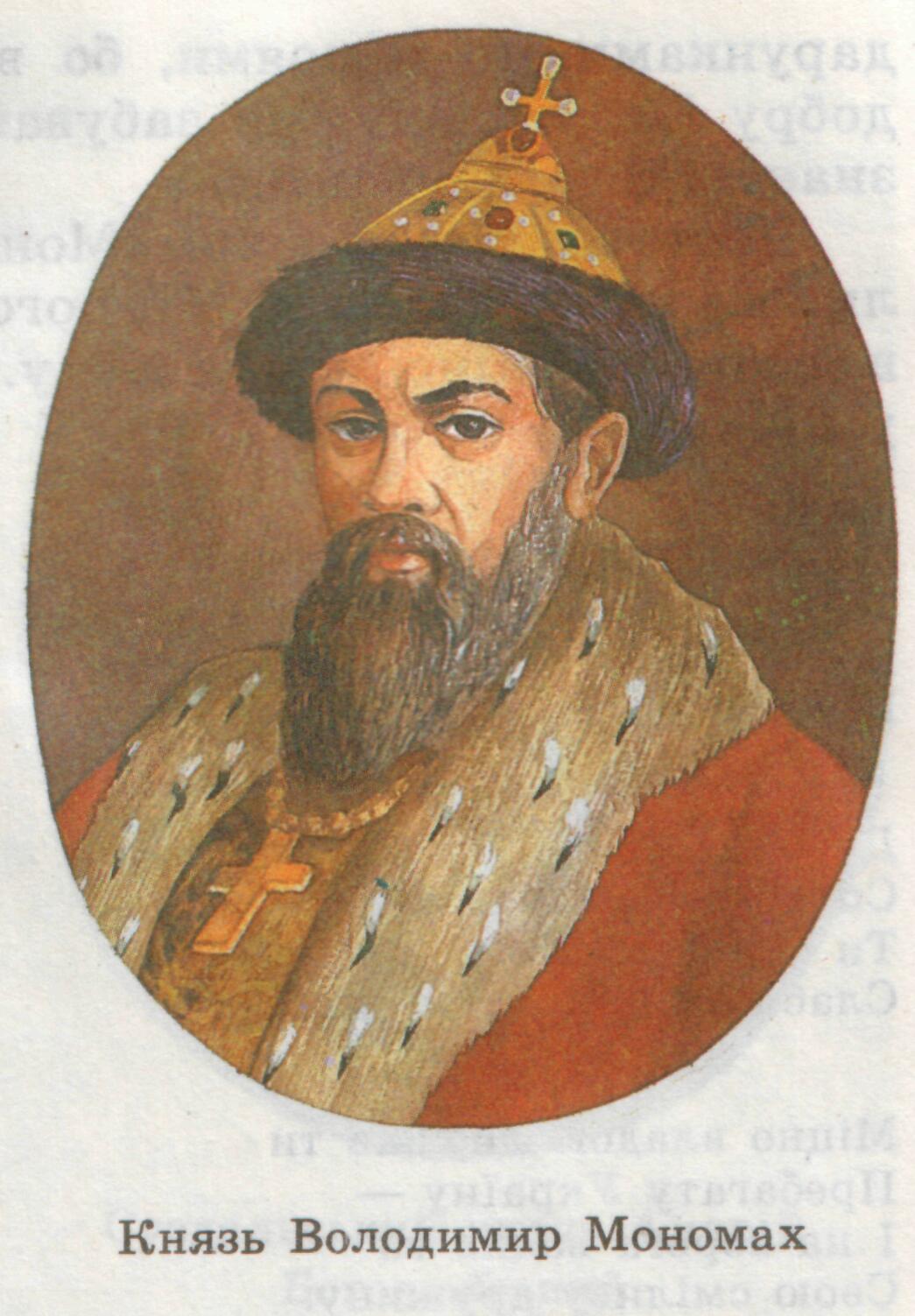 Спасибо за внимание!